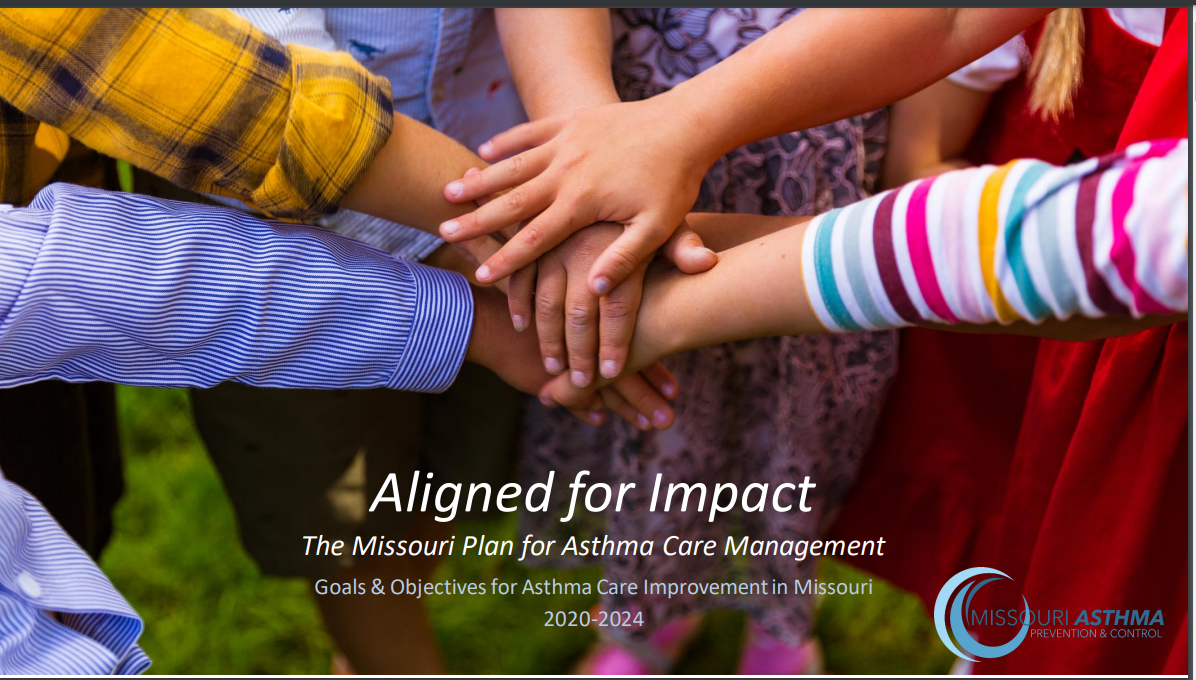 https://health.mo.gov/living/healthcondiseases/chronic/asthma/pdf/asthmastateplan.pdf
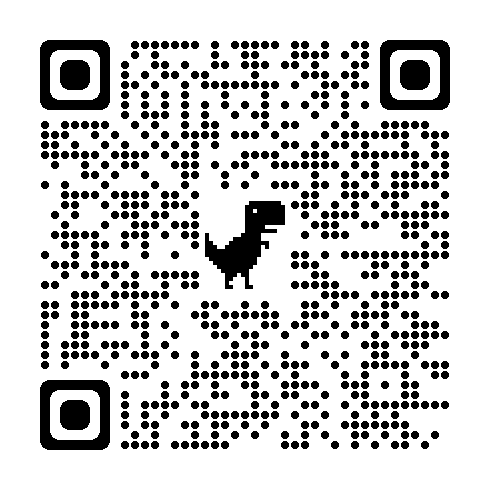 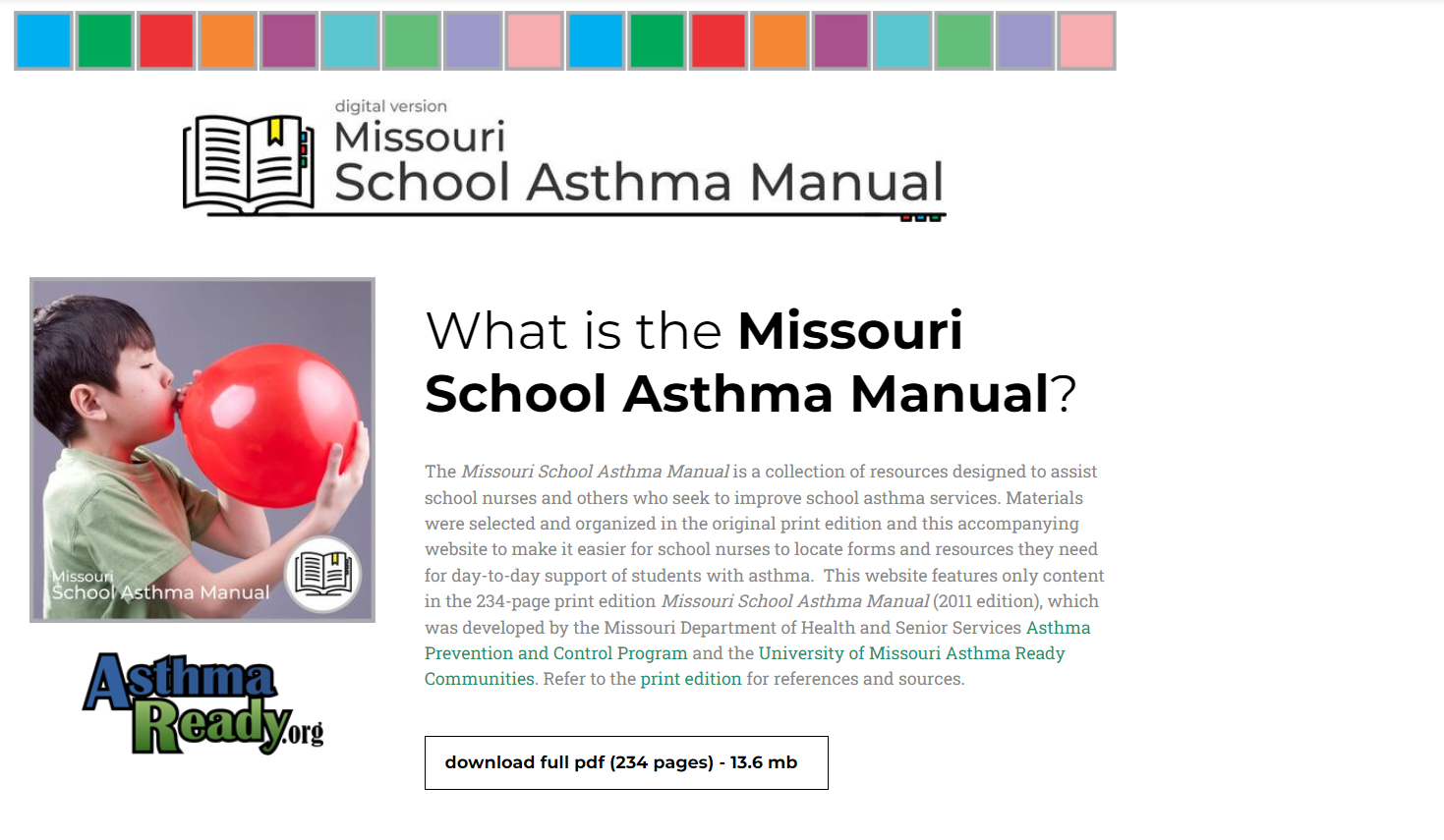 http://www.schoolasthmamanual.com/
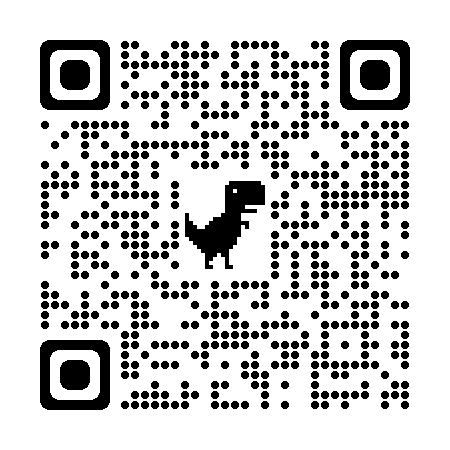 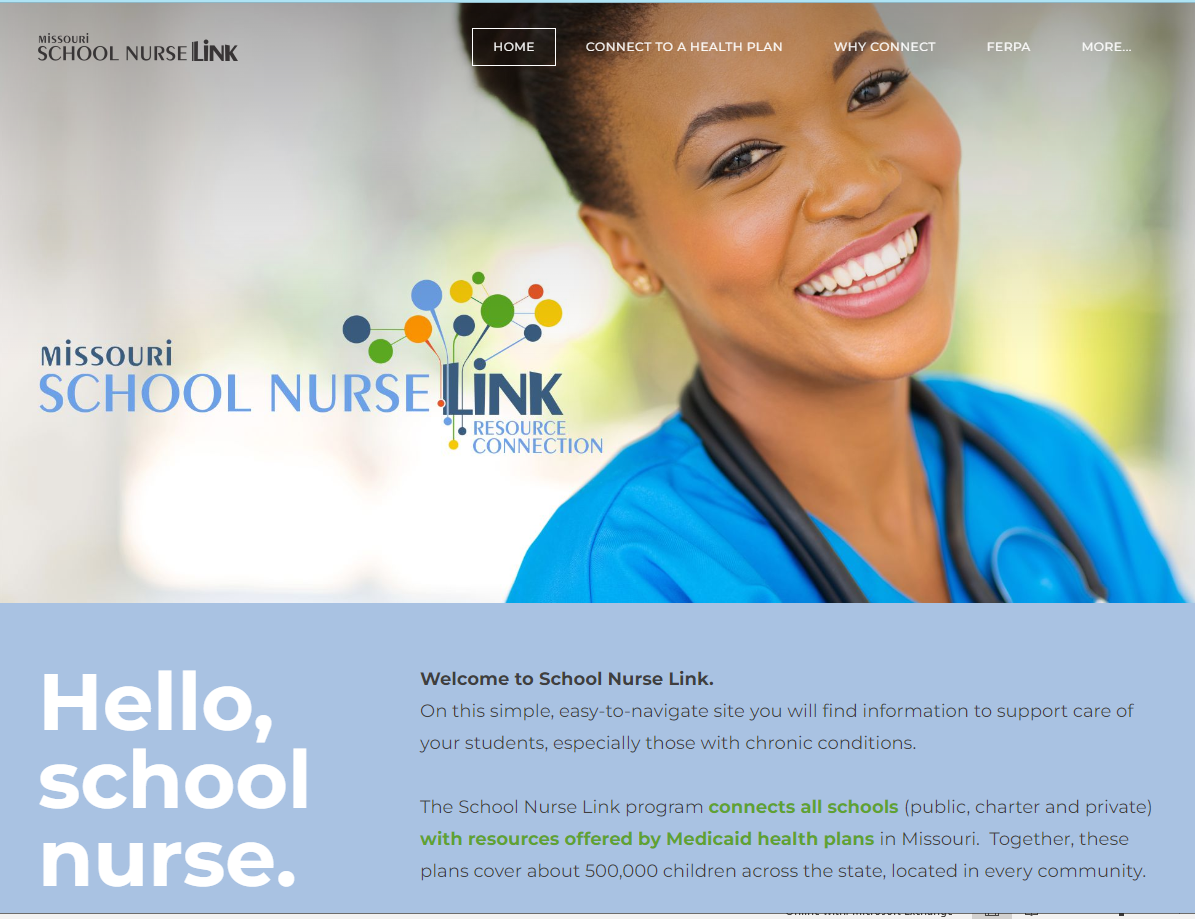 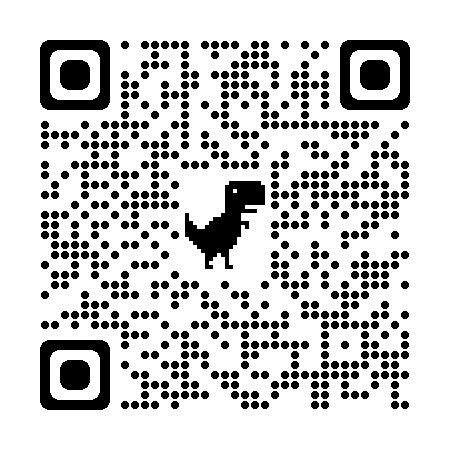 http://www.schoolnurselink.com/
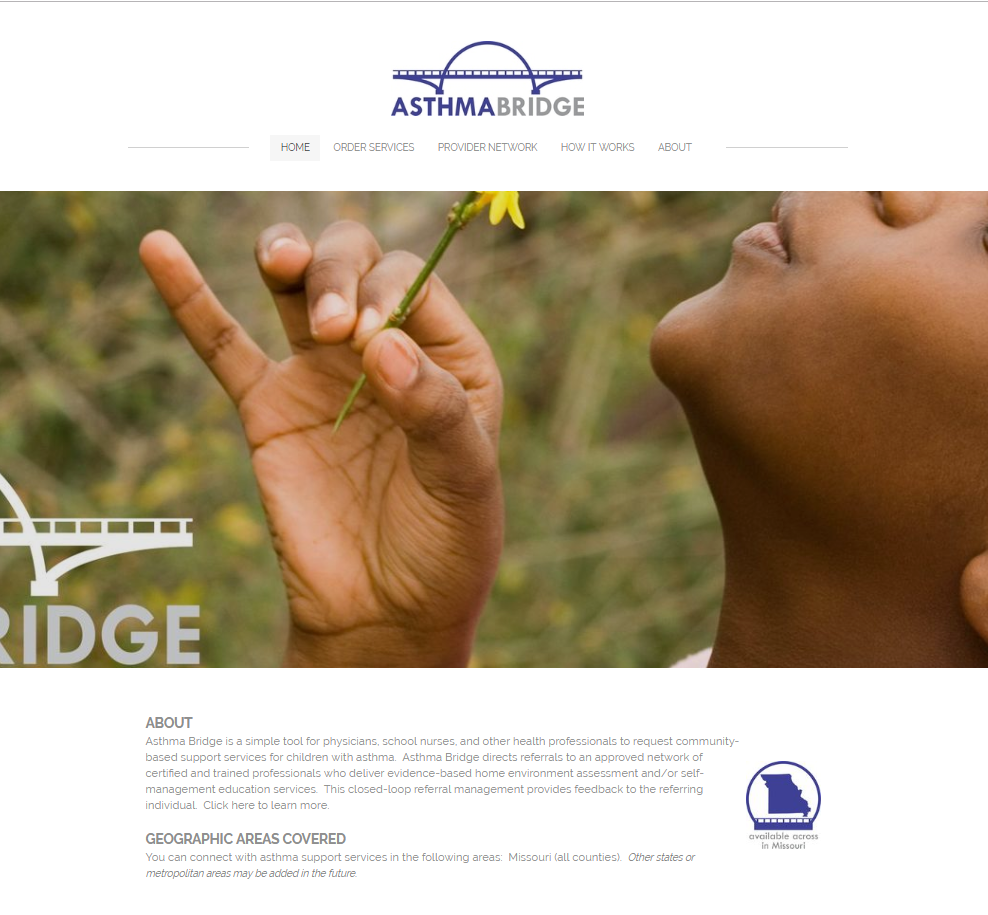 www.asthmabridge.com
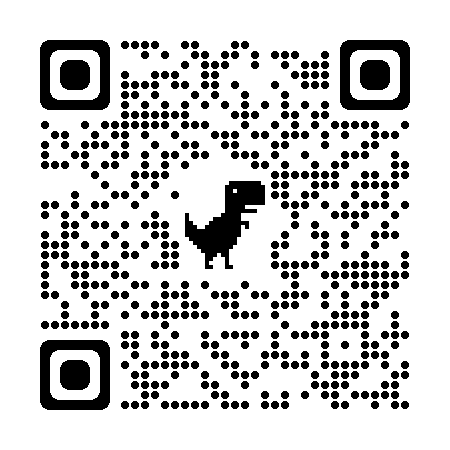 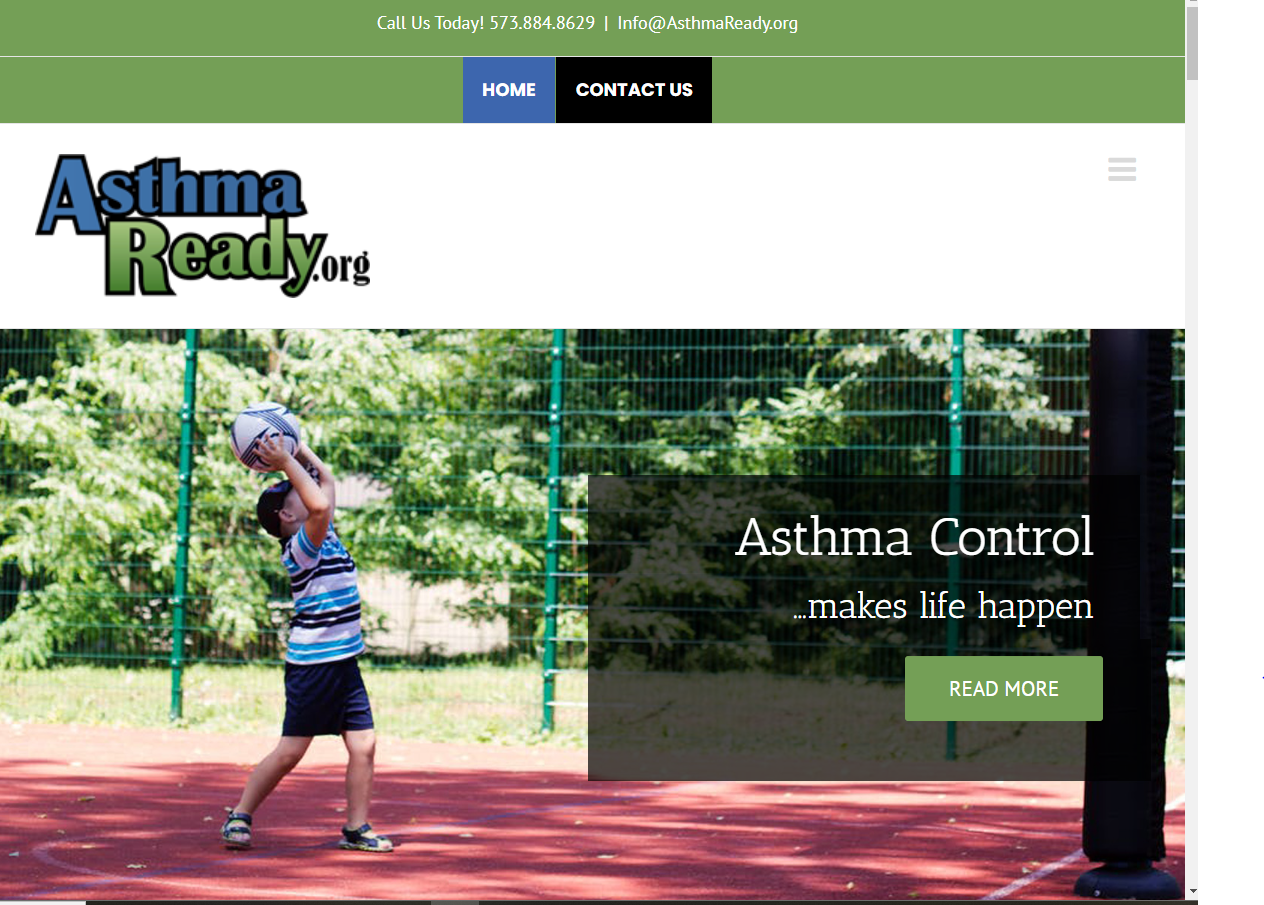 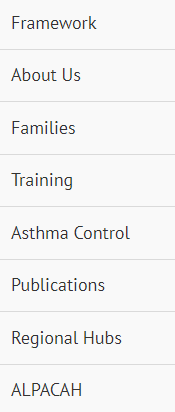 https://asthmaready.org/
https://asthmaready.org/
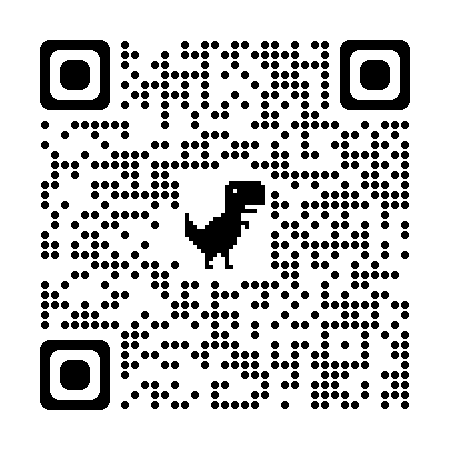 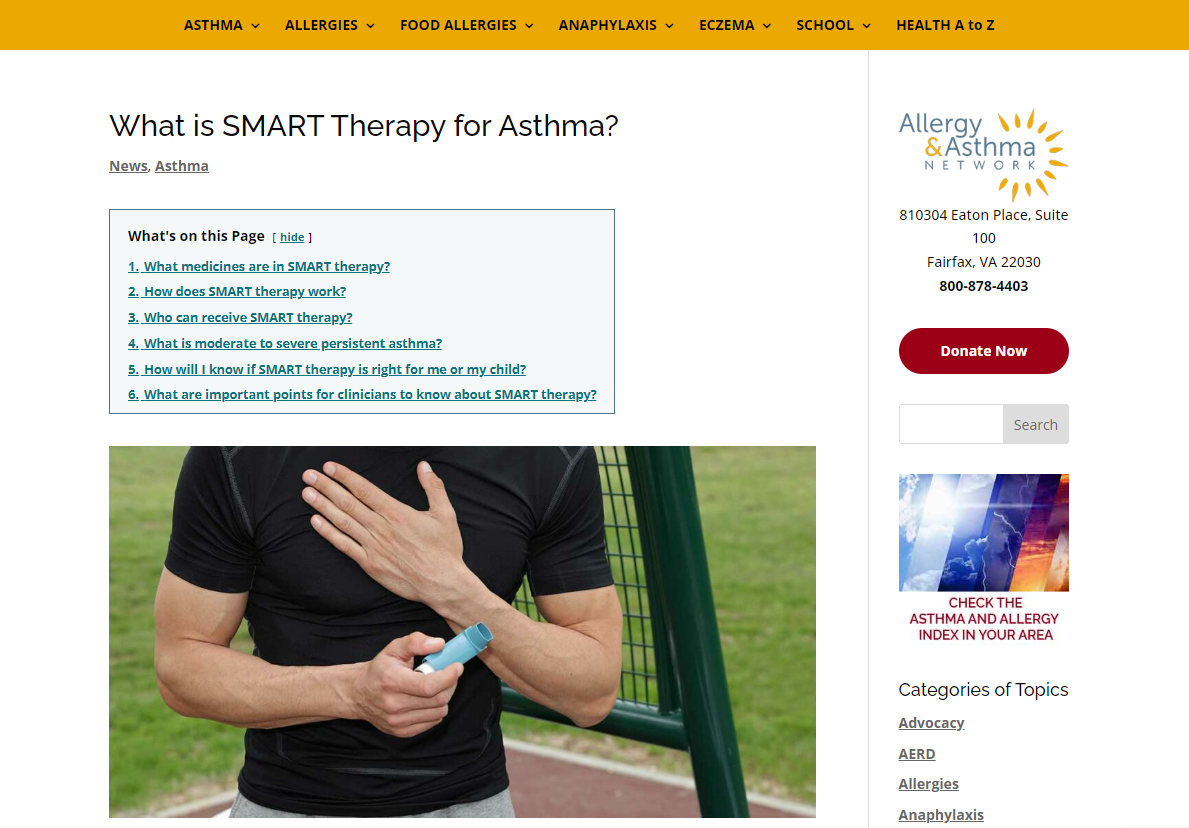 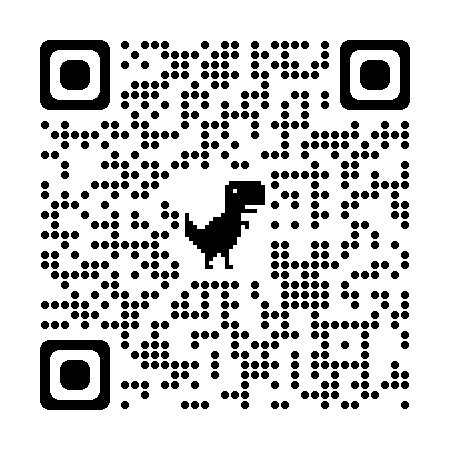 https://allergyasthmanetwork.org/news/asthma-smart-therapy/
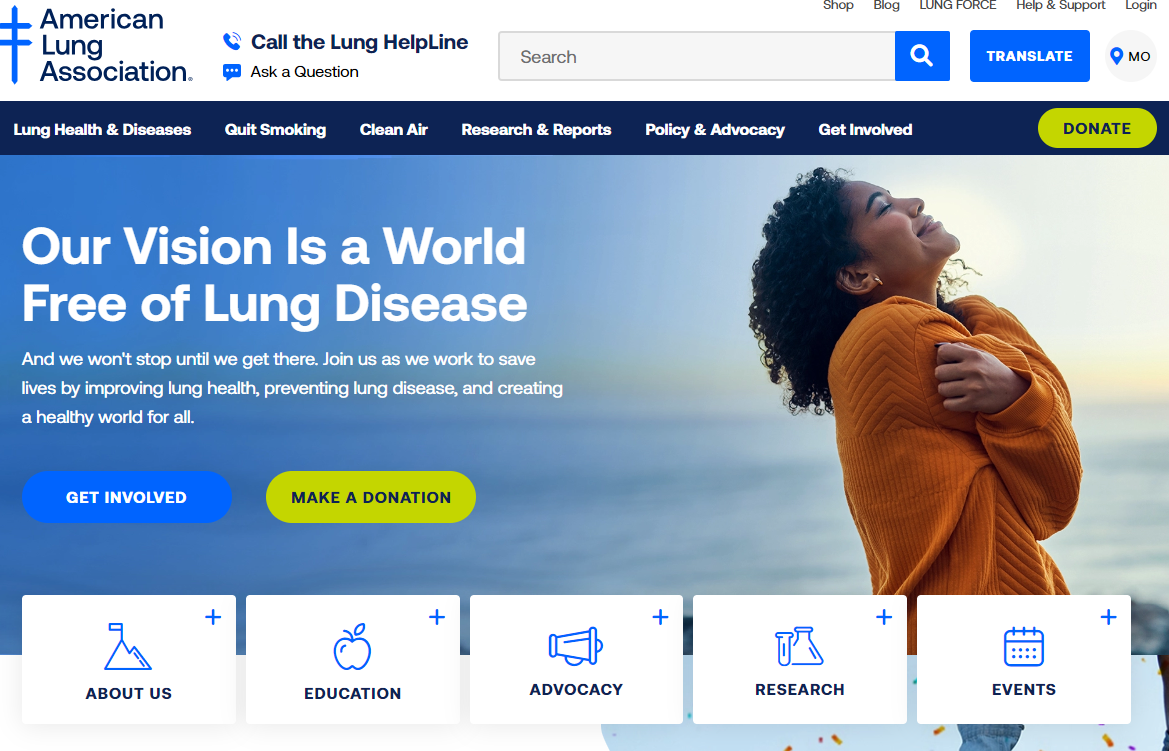 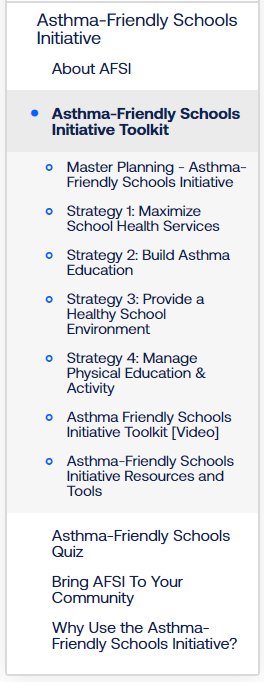 https://www.lung.org/
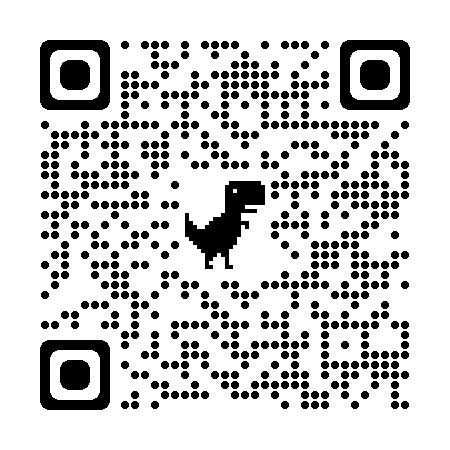 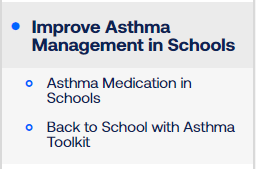 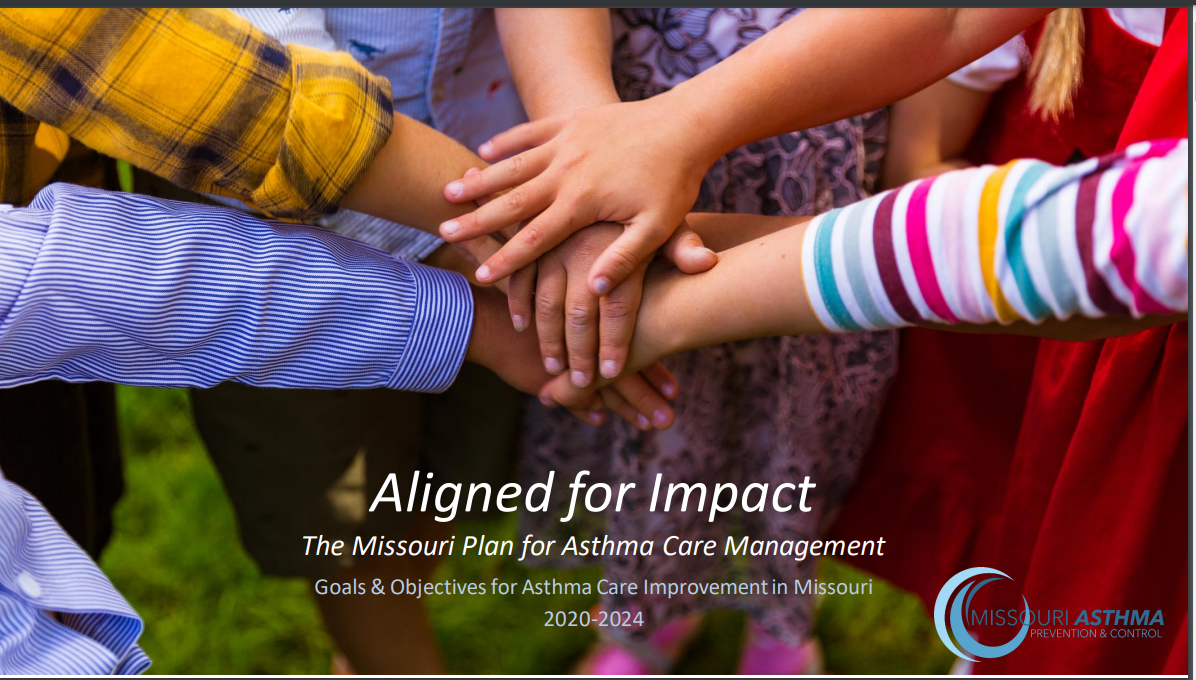 Peggy Gaddy, RRT, MBA
Missouri Asthma Prevention and Control Program Manager
Peggy.gaddy@health.mo.gov
573-522-2876